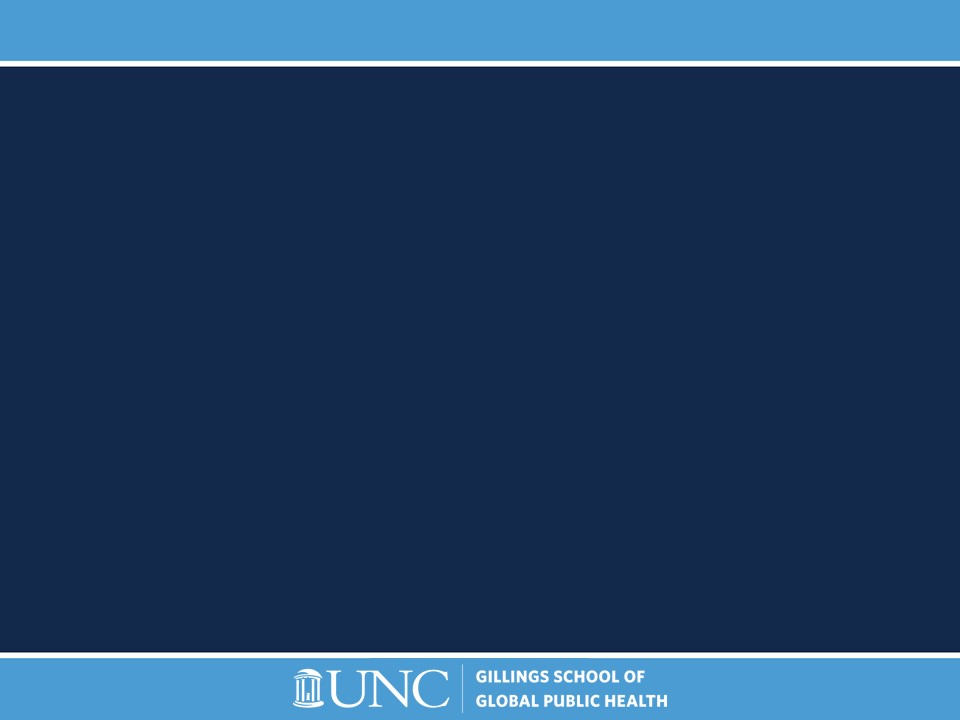 Canopies installed at every building
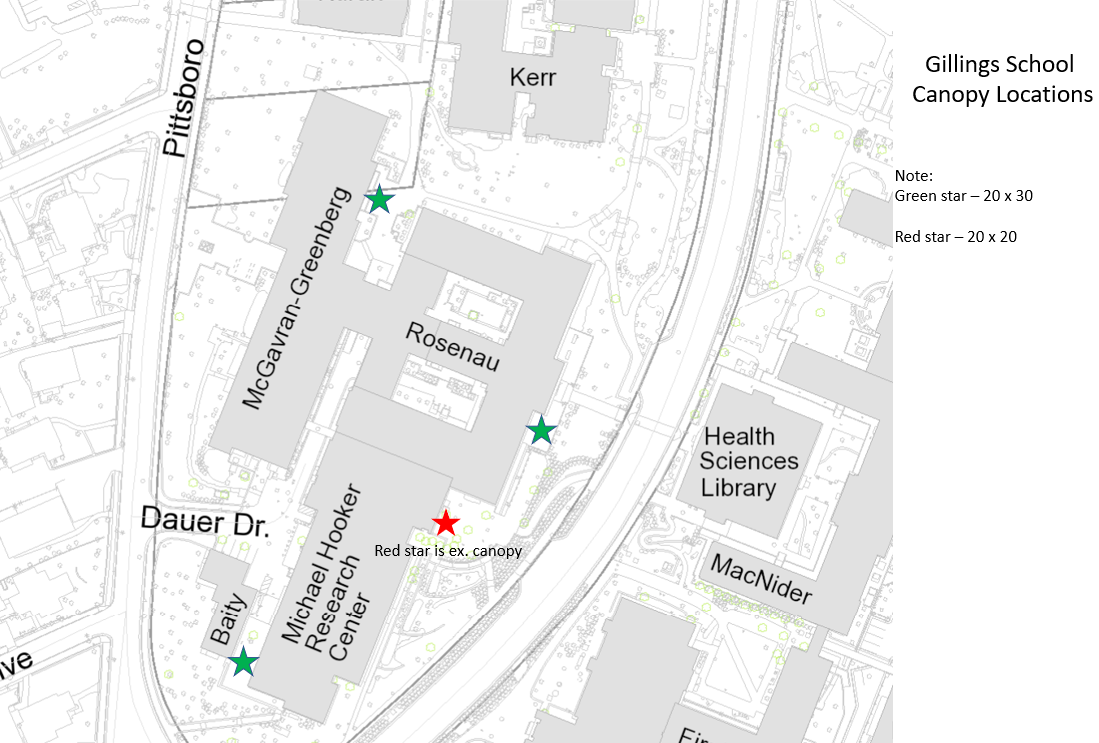 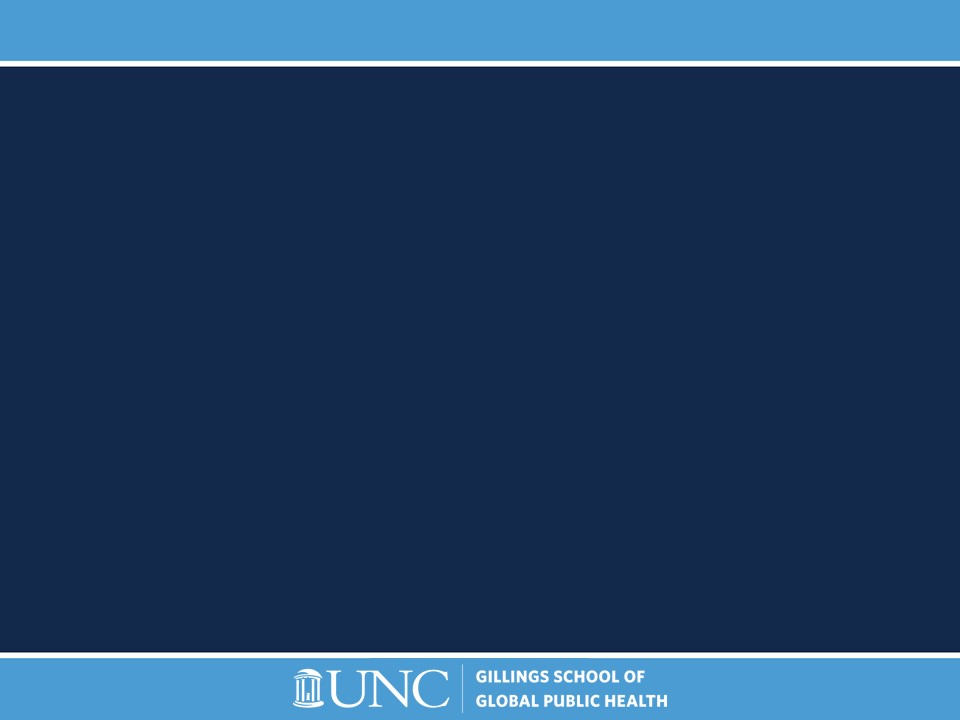 How to reserve outside spaces
New locations

SPH – Rosenau Hall – Patio North (ESOP side)
SPH – Rosenau Hall – Patio South (end closer to MHRC)
SPH – MHRC – Upper Patio (main entrance at tent)
 

SPH – MHRC – Lower Patio (outside of 0001 MHRC)
SPH – McGavran-Greenberg Hall – Court yard
Health Affairs Outdoor Theater (area with stone wall seats between Rosenau/MG and Kerr Hall)


Reservation instructions at https://sph.unc.edu/rooms/
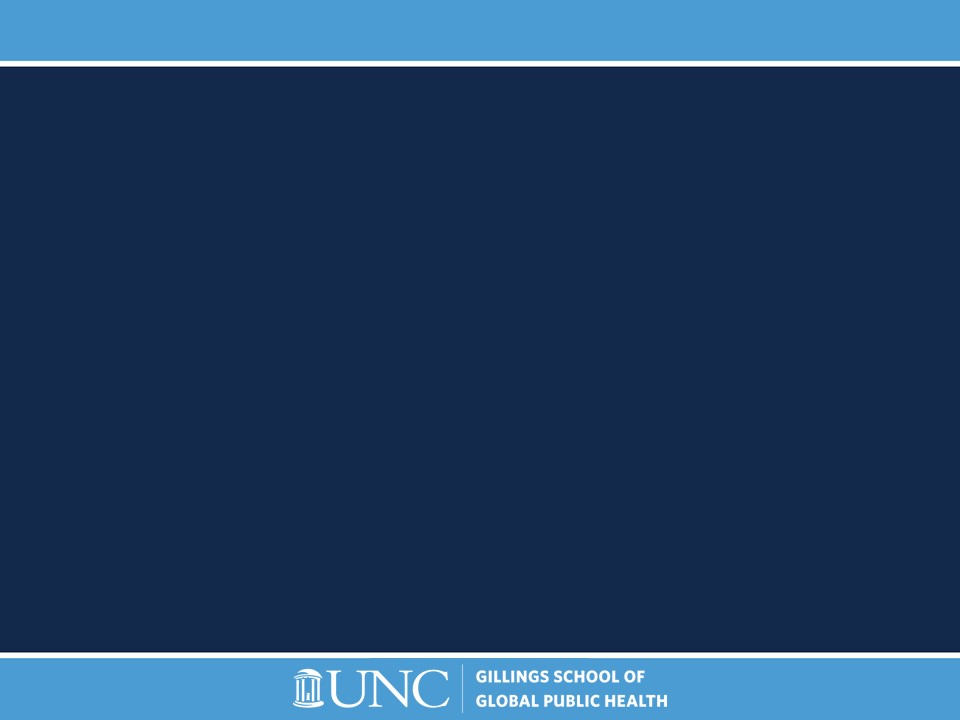 Good things to know
Gillings Facilities Team


Contact us anytime

Sph_Facilities@UNC.EDU

https://sph.unc.edu/sph-facilities/